古
代
四
大
发
明
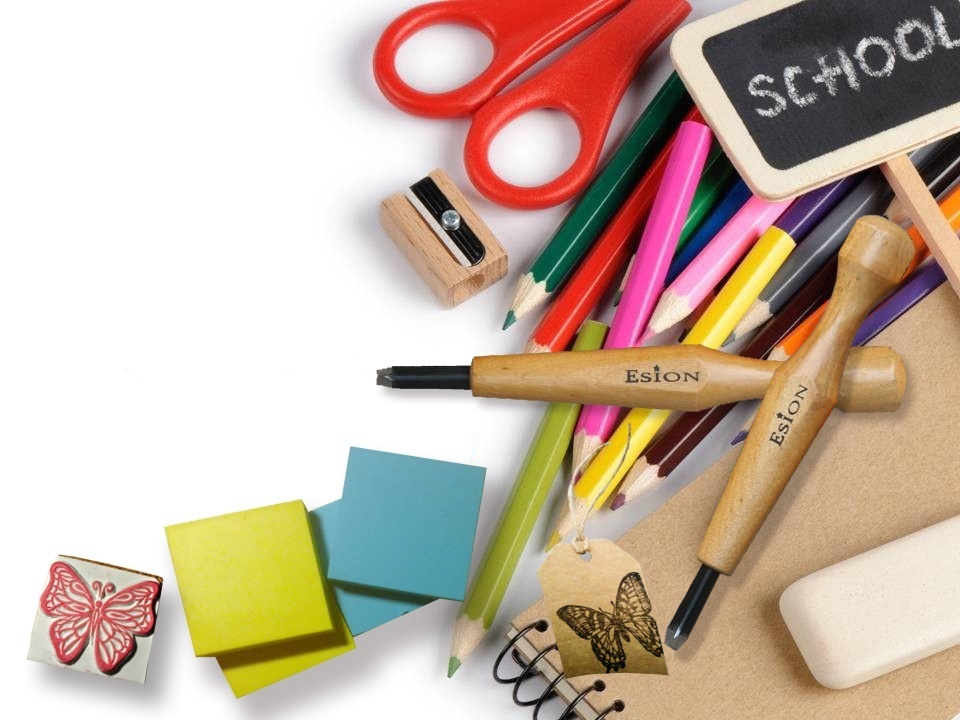 义务教育教科书·美术 四年级上册 第15课
乐趣
刻印的
执教：张家港市乐余中心小学  袁婷
一、探究“印刷术”，了解刻印之源
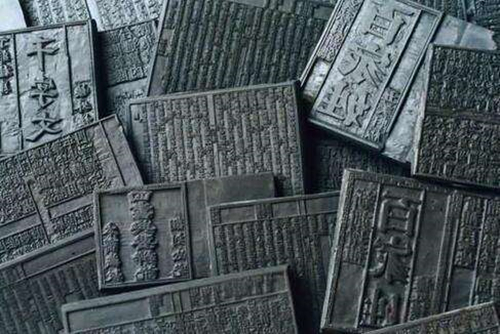 雕版
一、探究“印刷术”，了解刻印之源
雕版印刷术：
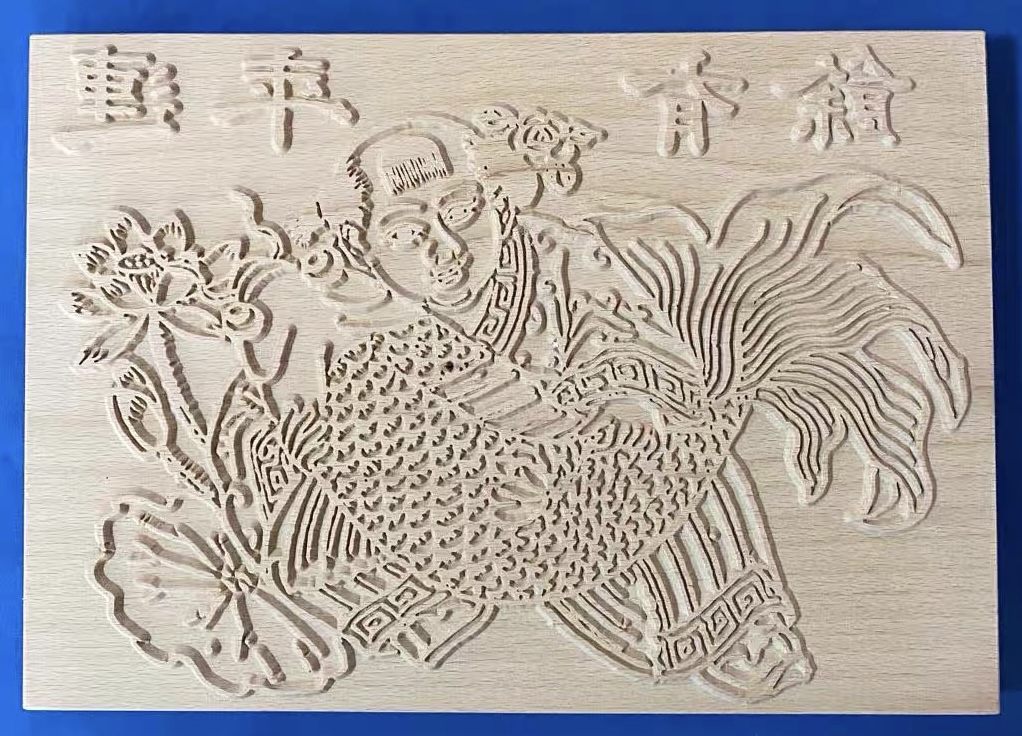 1.刷油墨
2.将纸覆盖在板上拓印，完成印刷
一、探究“印刷术”，了解刻印之源
对比：雕版上的图案和文字复印到纸上后，发生了什么变化？
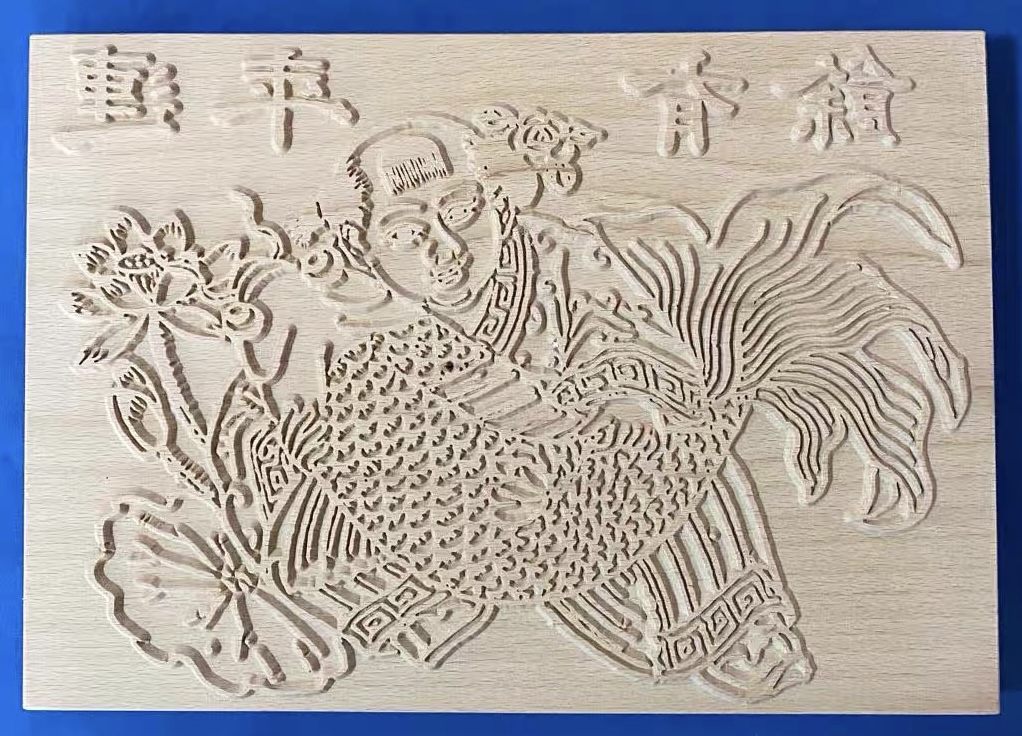 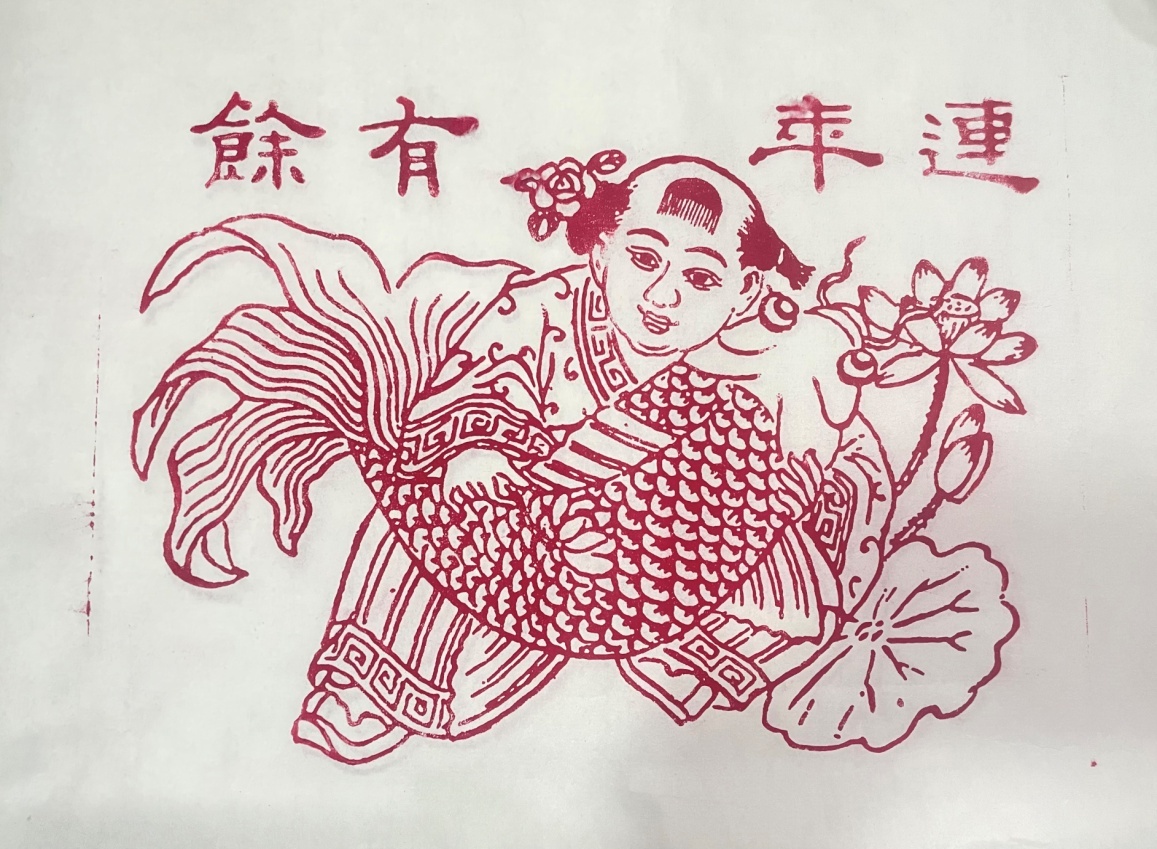 反刻
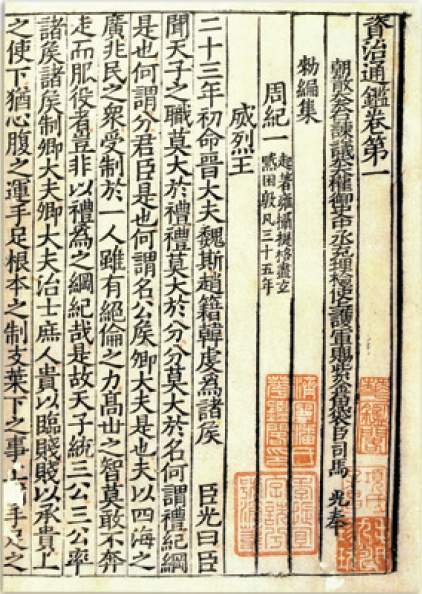 宋版书《资治通鉴》
一、探究“印刷术”—— 雕版印刷术
唐代《佛经卷首插图》
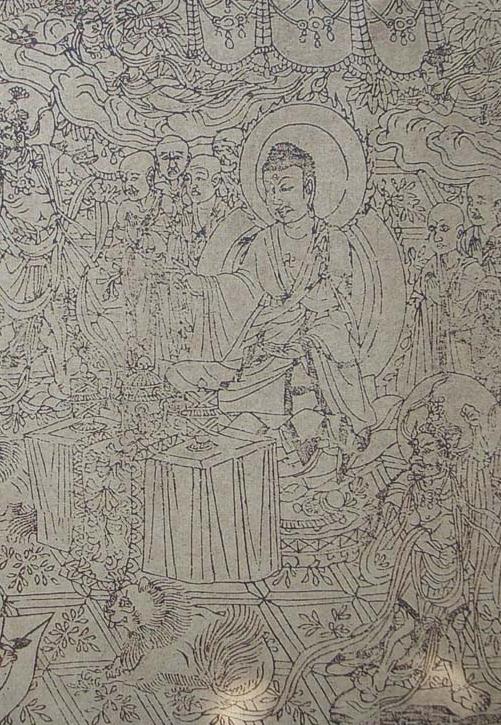 一、探究“印刷术”—— 活字印刷术
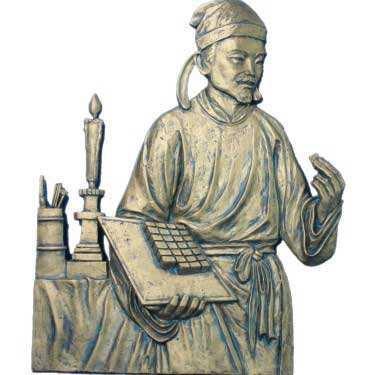 宋代  毕昇
一、探究“印刷术”——  古代印章
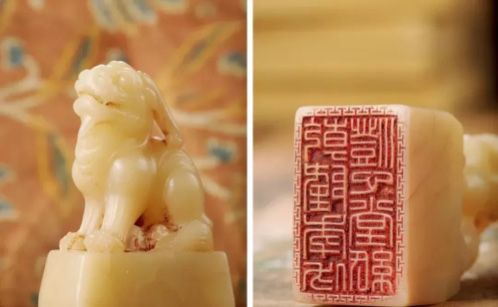 行使职权
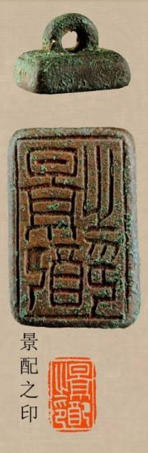 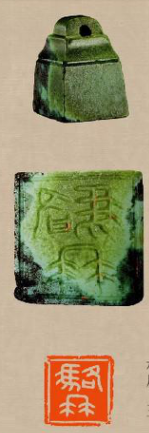 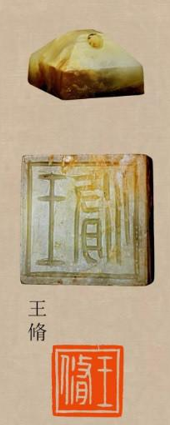 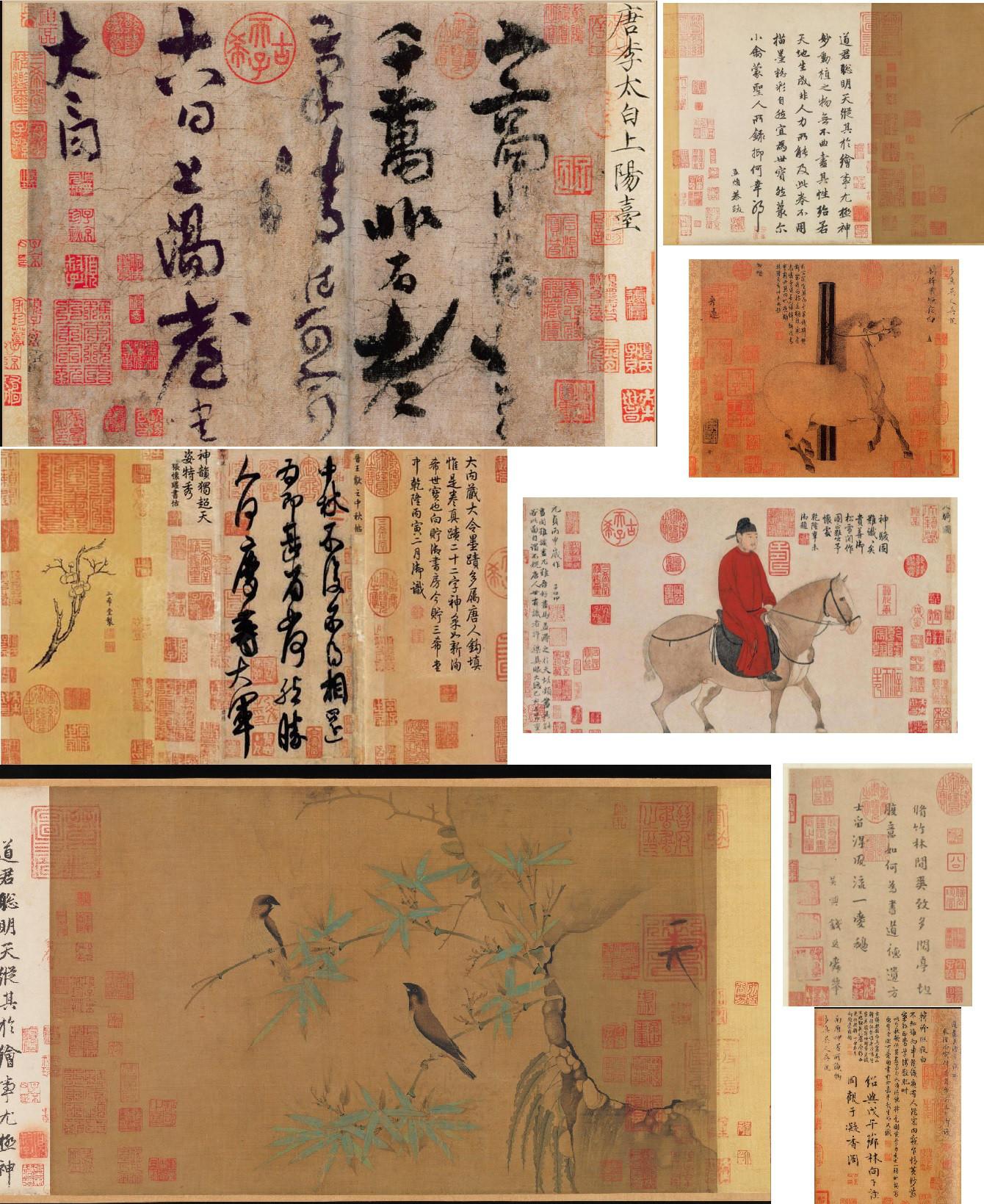 兴趣爱好
乾隆皇帝（玉玺）
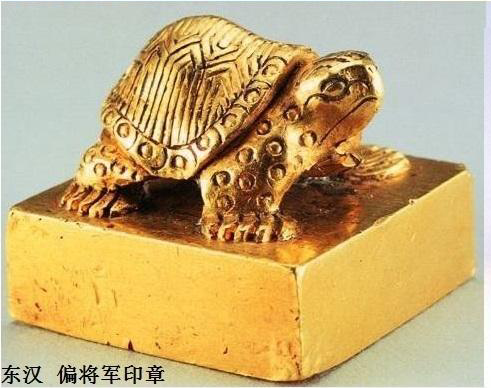 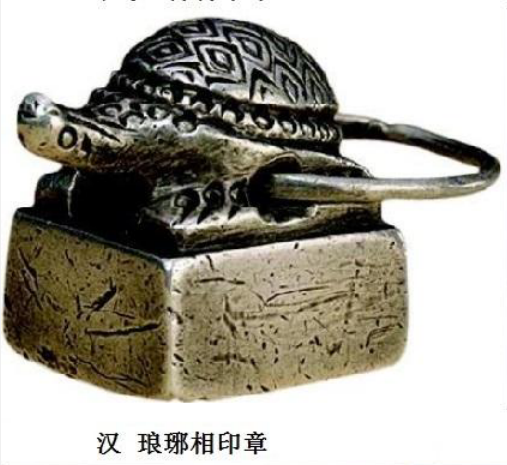 姓名章（秦）
将军印（汉）
一、探究 “印刷术”——  现代印章
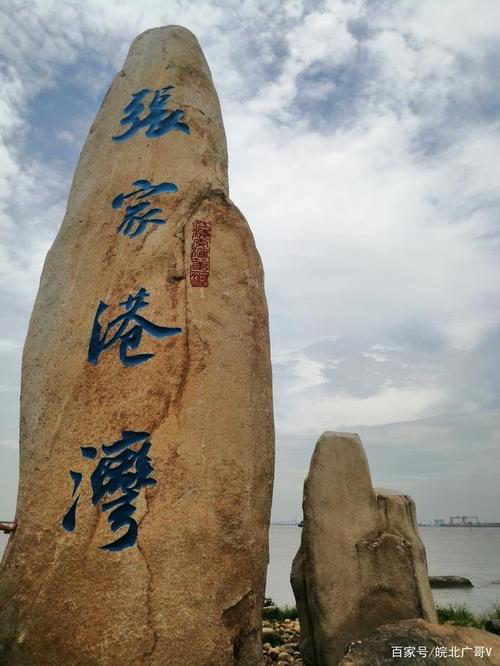 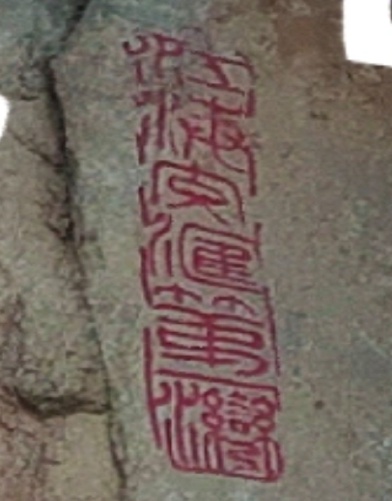 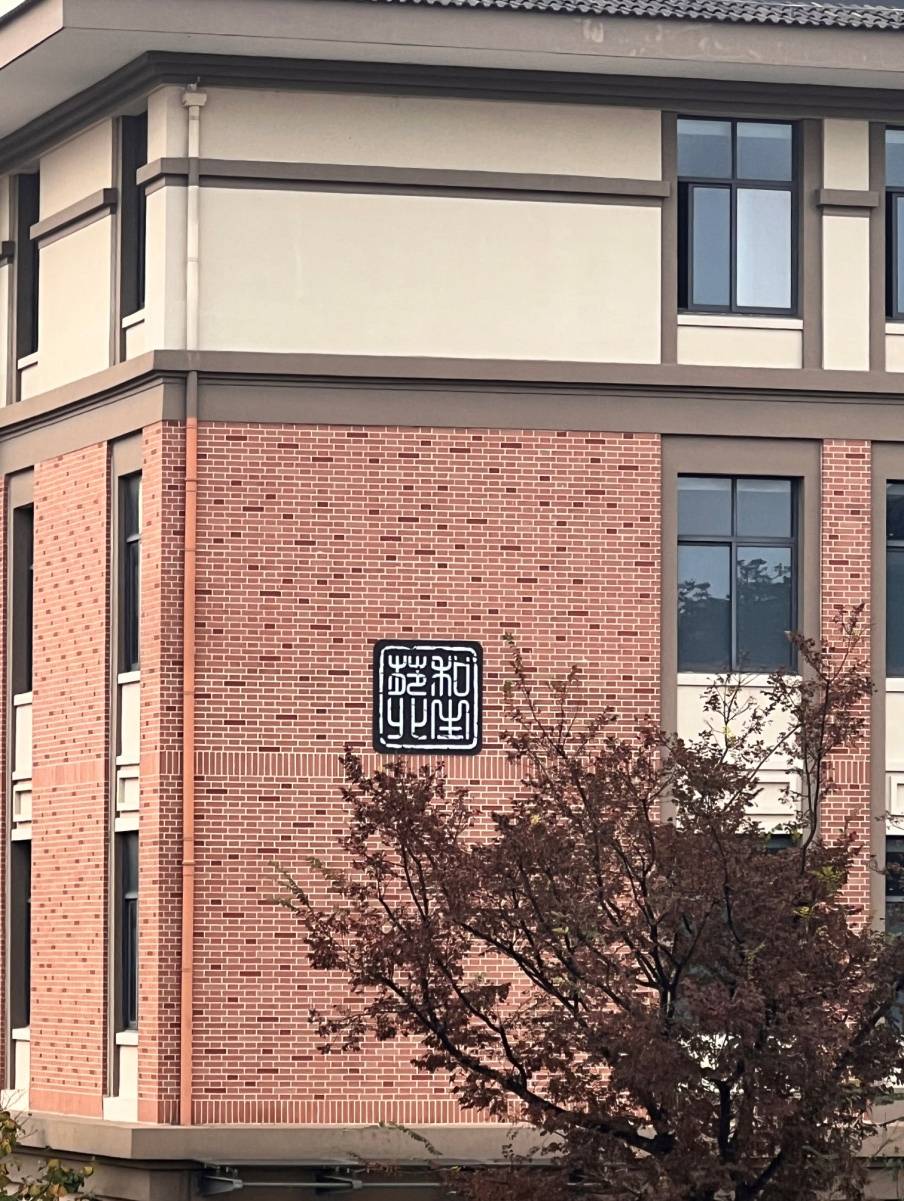 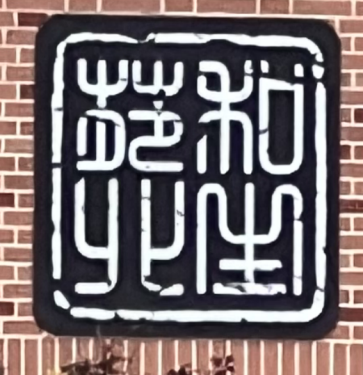 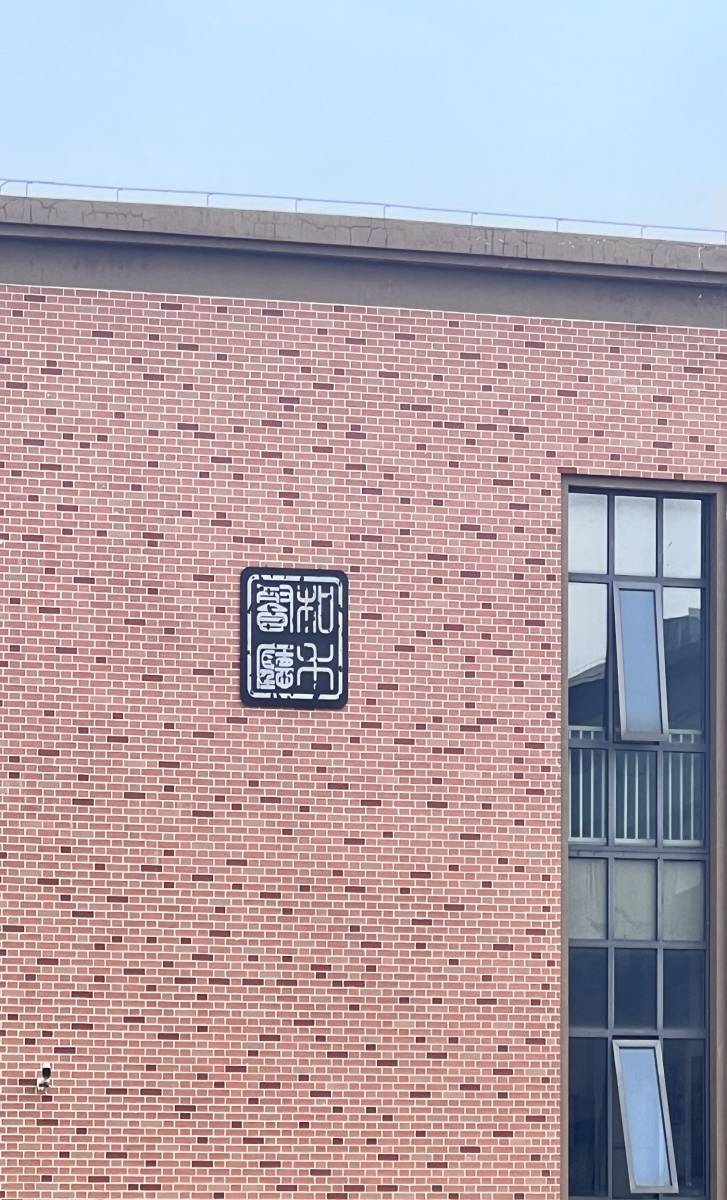 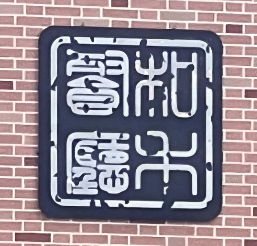 二、了解刻印工具，探究刻印方法
刻印的工具：
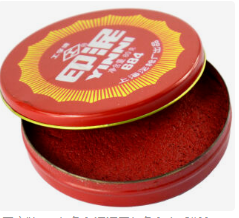 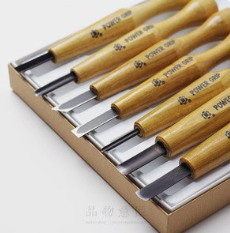 ？
印泥
刻刀
模具
二、了解刻印工具，探究刻印方法
材质的选择：
软
硬
适
中
？
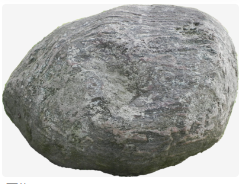 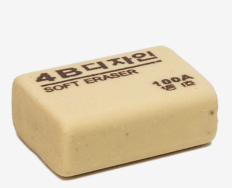 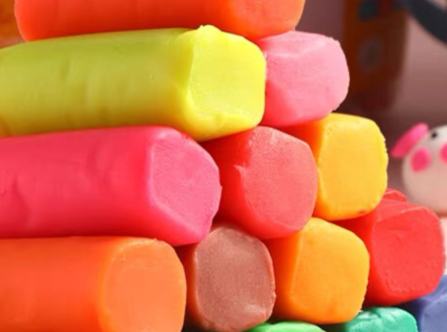 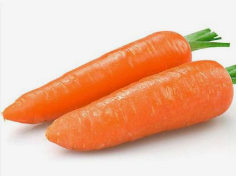 模具
二、了解刻印工具，探究刻印方法
刻印的方法：
阴刻
阳刻
？
？
二、了解刻印工具，探究刻印方法
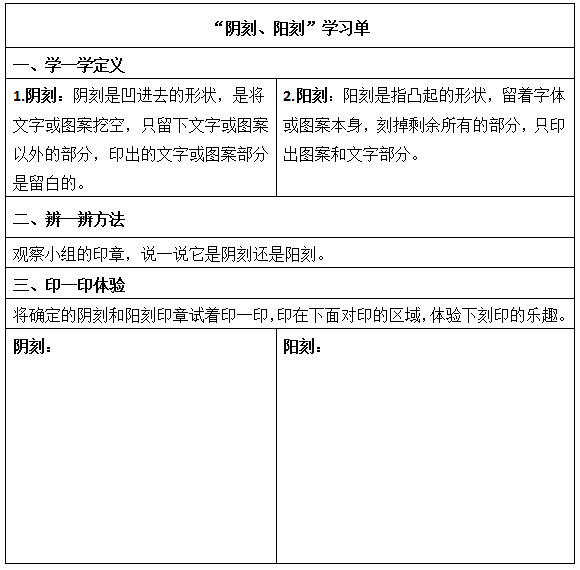 小组探究：
自主学习阴刻和阳刻，
完成学习单。
二、了解刻印工具，探究刻印方法
学习刻印的方法
二、了解刻印工具，探究刻印方法
欣赏学生作品：
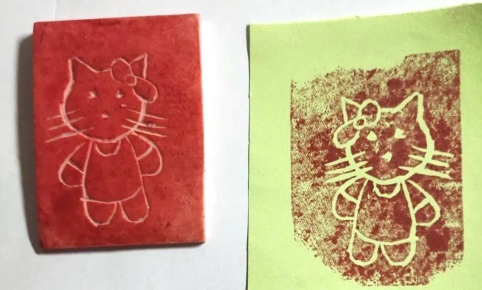 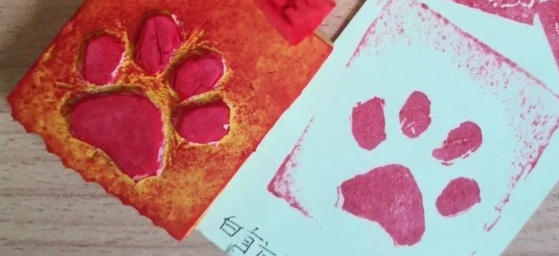 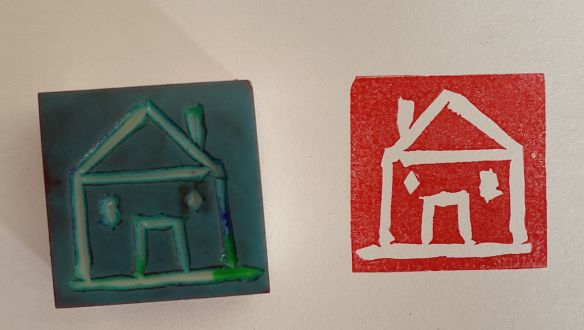 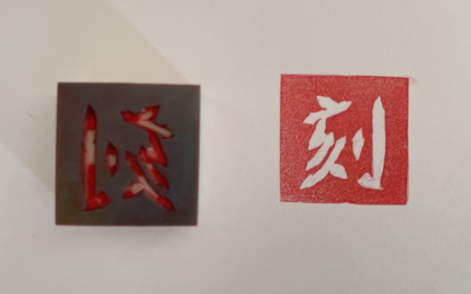 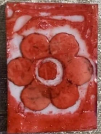 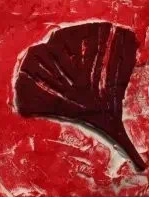 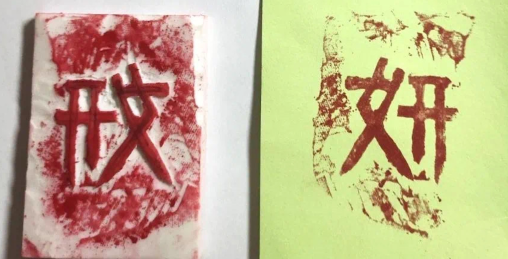 三、刻制小印章，体验刻印乐趣
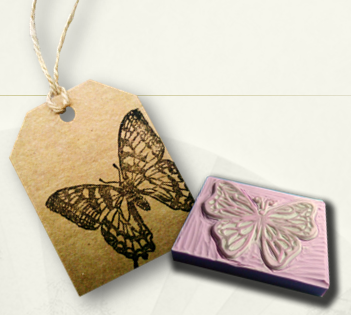 艺术实践：
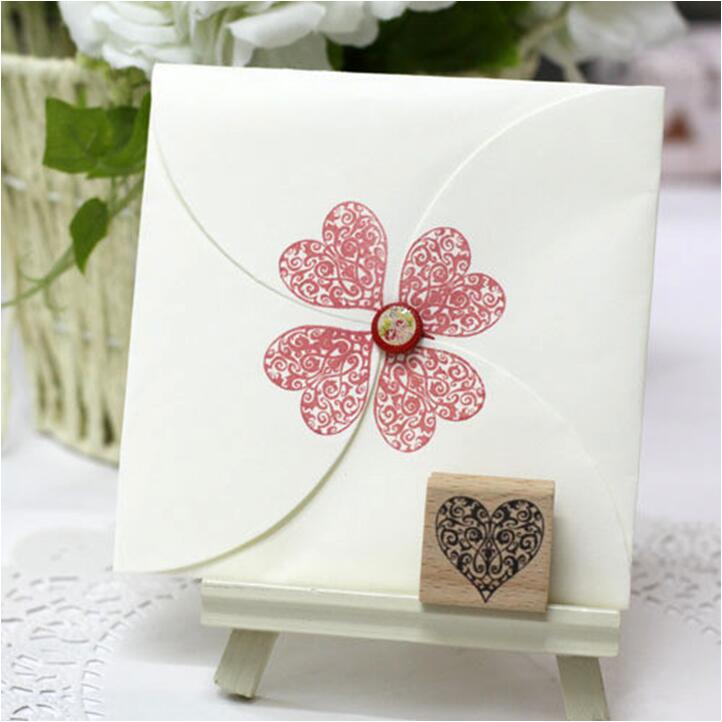 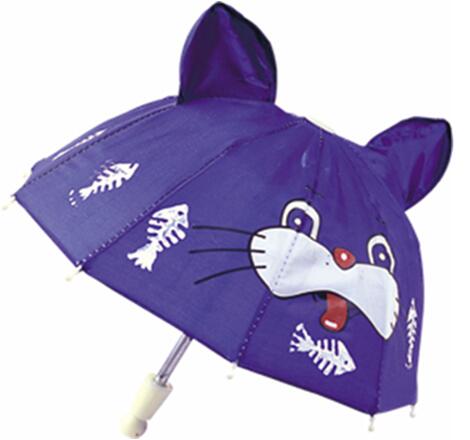 1.根据自己的喜好，选择文字和图案，利用“阴刻”或“阳刻”的方法，刻制一枚漂亮的小印章。
2.刻好后，先在白卡纸上试着印一印，如果印制成功，可以用你的印章去装饰你们小组的生活用品，也可以给它盖上你专属的姓名logo。
注意：
安全使用刻刀
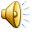 四、刻印小创新，开启创意生活
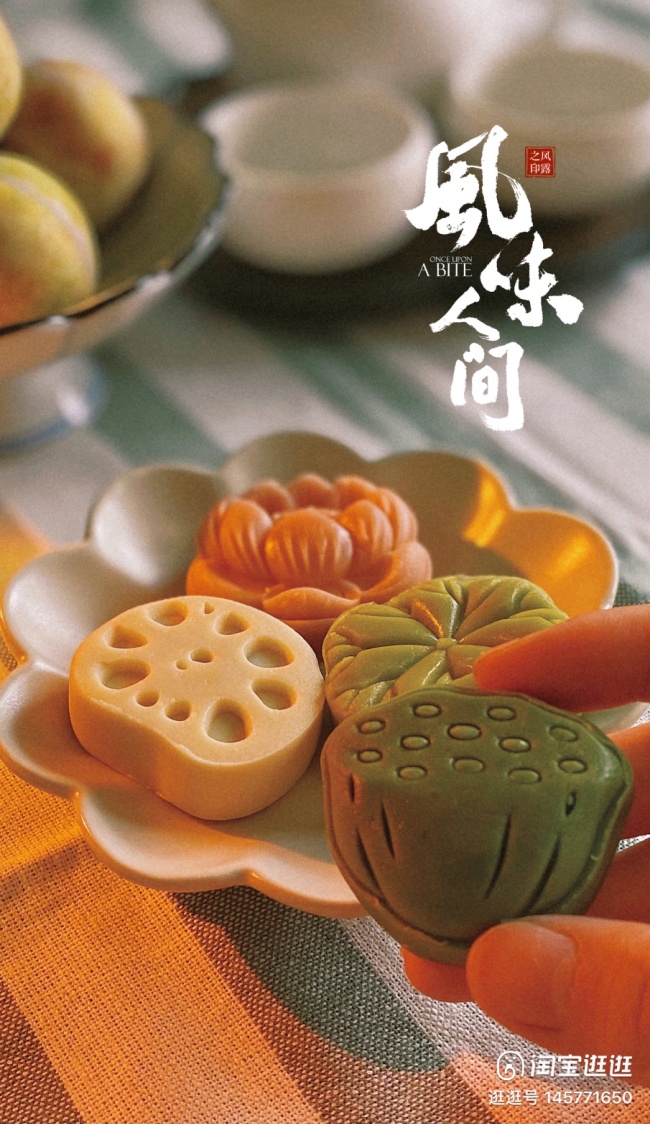 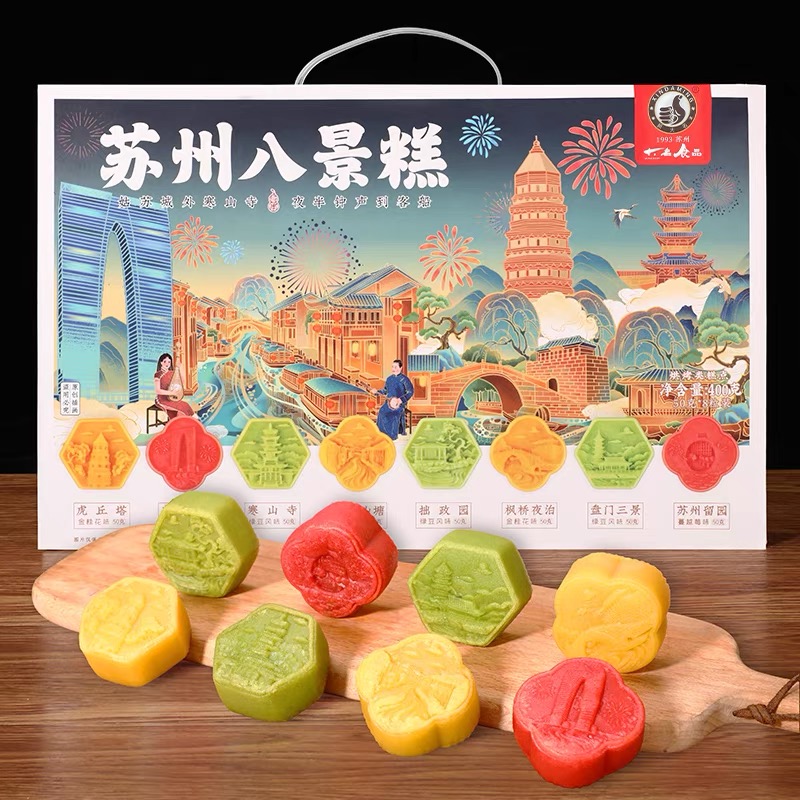 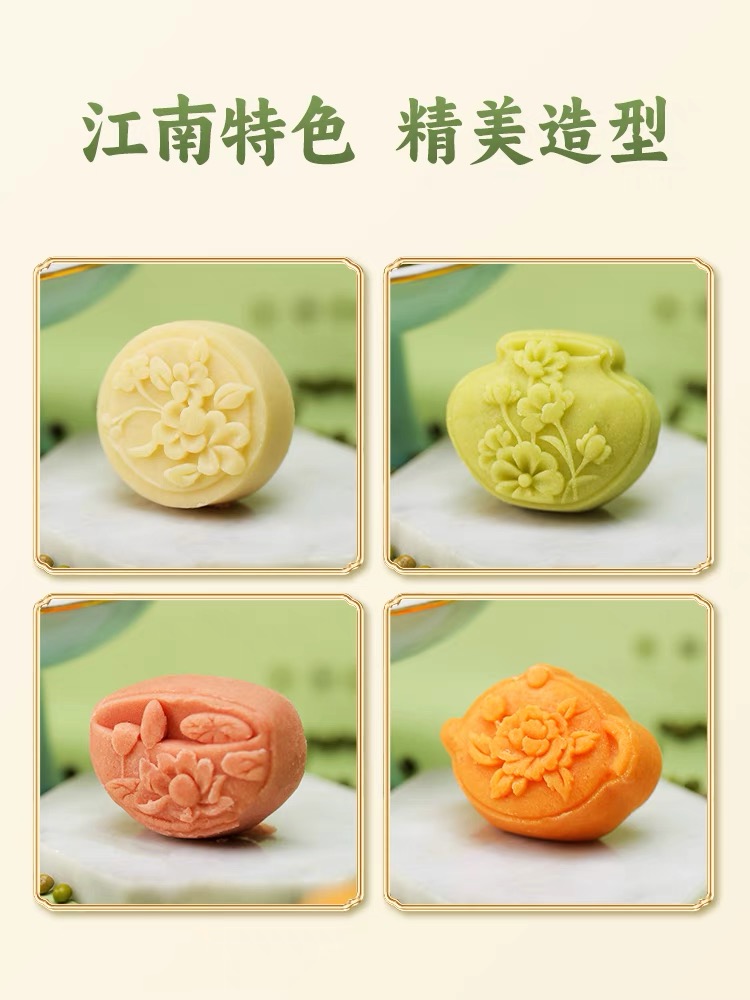 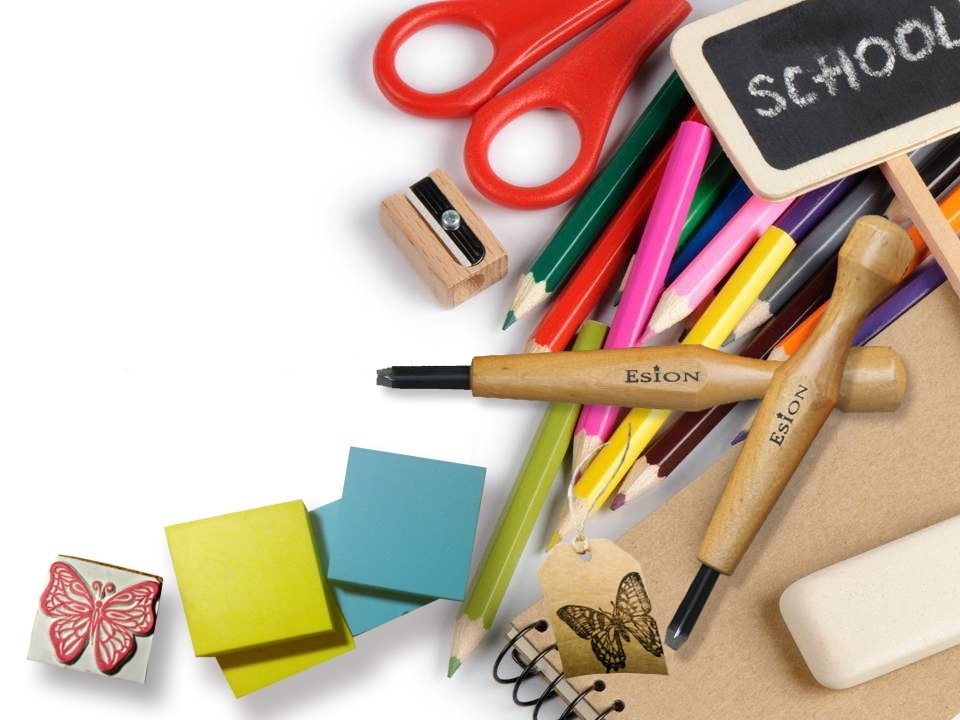 义务教育教科书·美术 四年级上册 第15课
谢谢